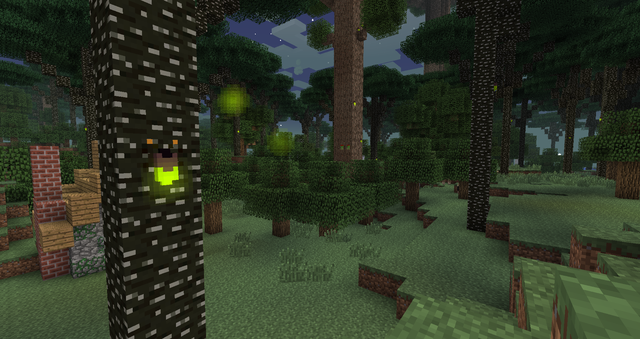 The cave in the forest
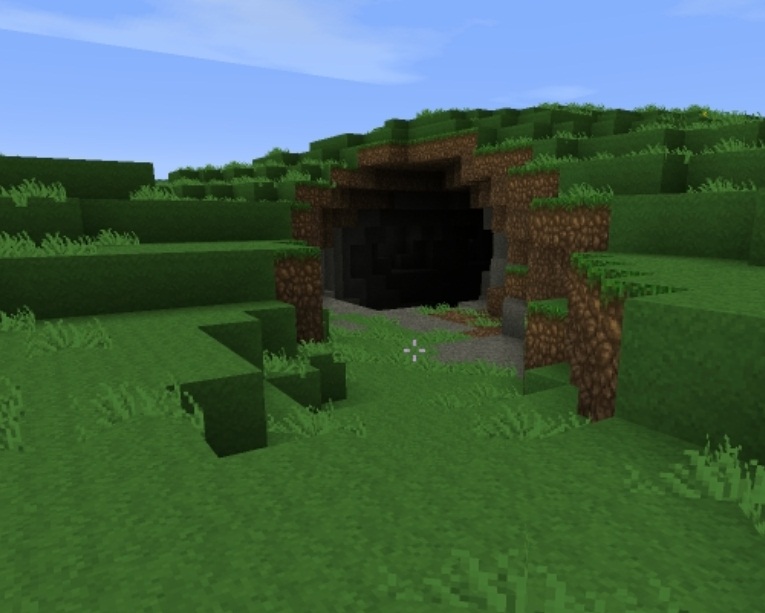 Alex was in a forest chopping down trees. She looked to her right and saw a cave with gold. You:      
                                 

                         Go in 
                          Keep chopping trees
Go in
When you go in and got all of your mining tools, the gold was actually a skeleton in gold armor. You:

Fight back
Run for your life
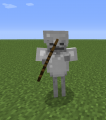 Keep chopping
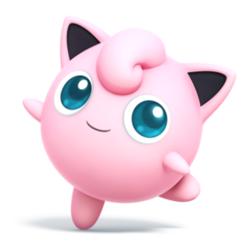 All of a sudden jiggly puff shows up you:


Go back to the cave and grab the gold armor.

Keep chopping trees
Run away
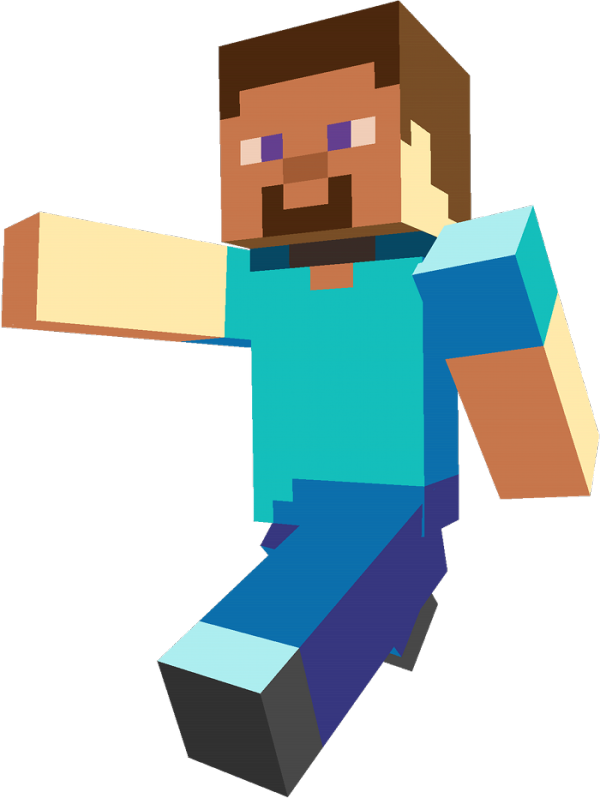 A earthquake comes and get hit with stone





You Lose!
Fight back
The skeleton captured you in the cave no where to go.





You lose
Jiggly Puff
Giggly puff use her power grabs the golden armor!!






You win !!!!
You where at the last tree until you were done for the day and chopped a pig the police came.




You Lose